TRƯỜNG TIỂU HỌC ÁI MỘ A
Toán
Giới thiệu tỉ số
(Trang 146)
Toán:
TIẾT 137:Giới thiệu tỉ số
Ví dụ 1: Một đội xe có 5 xe tải và 7 xe khách.
5 xe
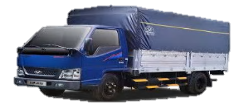 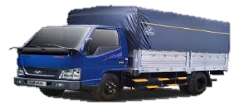 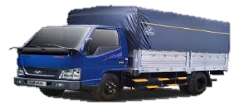 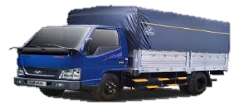 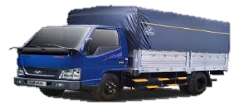 Số xe tải:
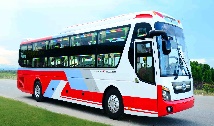 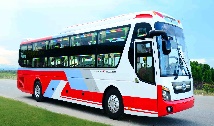 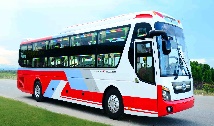 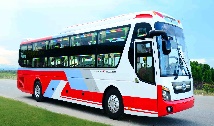 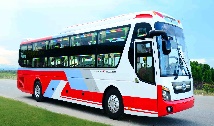 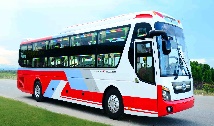 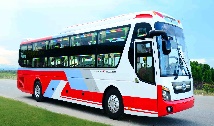 Số xe khách:
7 xe
5 : 7 =
Số xe tải bằng bao nhiêu phần số xe khách?
- Tỉ số của số xe tải và số xe khách là
5 : 7 hay
Số xe khách bằng bao nhiêu phần số xe tải ?
7 : 5 =
- Tỉ số của số xe khách và số xe tải là
7 : 5 hay
Tỉ số của số xe tải và số xe khách
:
số thứ nhất
số thứ hai
số thứ nhất
số thứ hai
hay
Để tìm tỉ số của số thứ nhất với số thứ hai ta phải làm như thế nào?
Muốn tìm tỉ số của số thứ nhất và số thứ hai ta lấy số thứ nhất chia cho số thứ hai.
Ví dụ 2:
5
7
6
3
a
b (khác 0)
Bài 1:  Viết tỉ số của a và b, biết:
a = 2                 b)  a = 7                 c) a = 6                d) a = 4
      b = 3                       b = 4                    b = 2                     b = 10
Bài 2:  Trong hộp có 2 bút đỏ và 8 bút xanh
a) Viết tỉ số của số bút đỏ và số bút xanh
b) Viết tỉ số của số bút xanh và số bút đỏ
Bài 3: Trong một tổ có 5 bạn trai và 6 bạn gái.
a) Viết tỉ số của số bạn trai và số bạn của cả tổ;
b) Viết tỉ số của số bạn gái và số bạn của cả tổ.
Bài giải
Số học sinh của cả tổ là:
5 + 6 = 11 (bạn)
Bài giải
Trên bãi có số con trâu là:
Đáp số: 5 con
Ai nhanh – Ai đúng
Lớp 4A có 16 học sinh nam và 15 học sinh nữ. Viết tỉ số chỉ: số học sinh nam và số học sinh nữ
Lớp 4B có 13 học sinh nam và 20 học sinh nữ. Viết tỉ số chỉ: số học sinh nữ và số học sinh nam
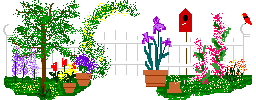 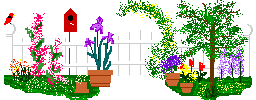